Global Environmental Litigation
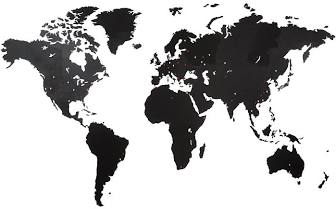 Pr. Sandrine Clavel
Dr. Aude-Solveig Epstein
Pr. Patrick Jacob
2020
Chapter 1. A mapping of the available options
Introduction: the decision to litigate
Overview of the available options
Drivers for the selection of an option
The decision to litigate
Chapter 1. A mapping of the available options
Diversity of the available options
The drivers for the selection of an option
The decision to litigate
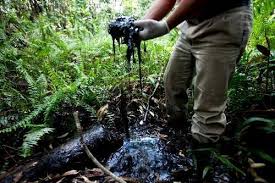 The issue: the adverse effects of transnational corporations activities on indigenous communities
Indigenous communities are specially exposed 
Transnational corporations activities are difficult to frame legally 
Global litigation as a “necessary evil”
The impacts of litigation
Direct impacts
Indirect impacts
The necessity to go global
Diversity of the stakeholders
Diversity of the available options
The need for a toolbox
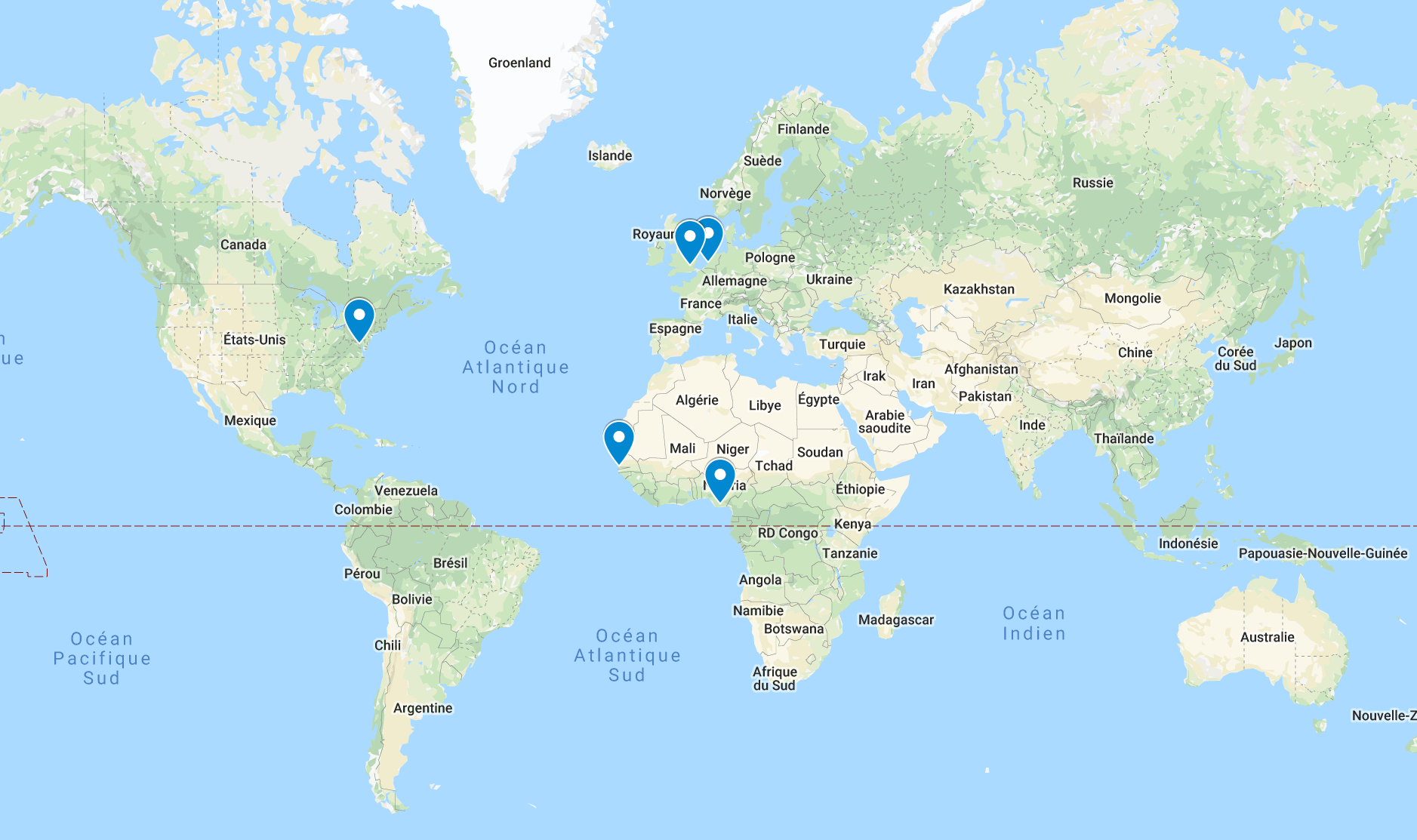 1. Diversity of the available options
Level: 
Domestic or international
Potential claimants:
Individuals, peoples, NGOs or States
Potential defendants:
Corporations, States, individuals or NGOs
Potential remedies:
Compensation, restoration, satisfaction, cessation, non-repetition
Potential effects:
Binding and non-binding mechanisms, awareness
Dispute settlement mechanisms seized in the Shell/Ogoni dispute
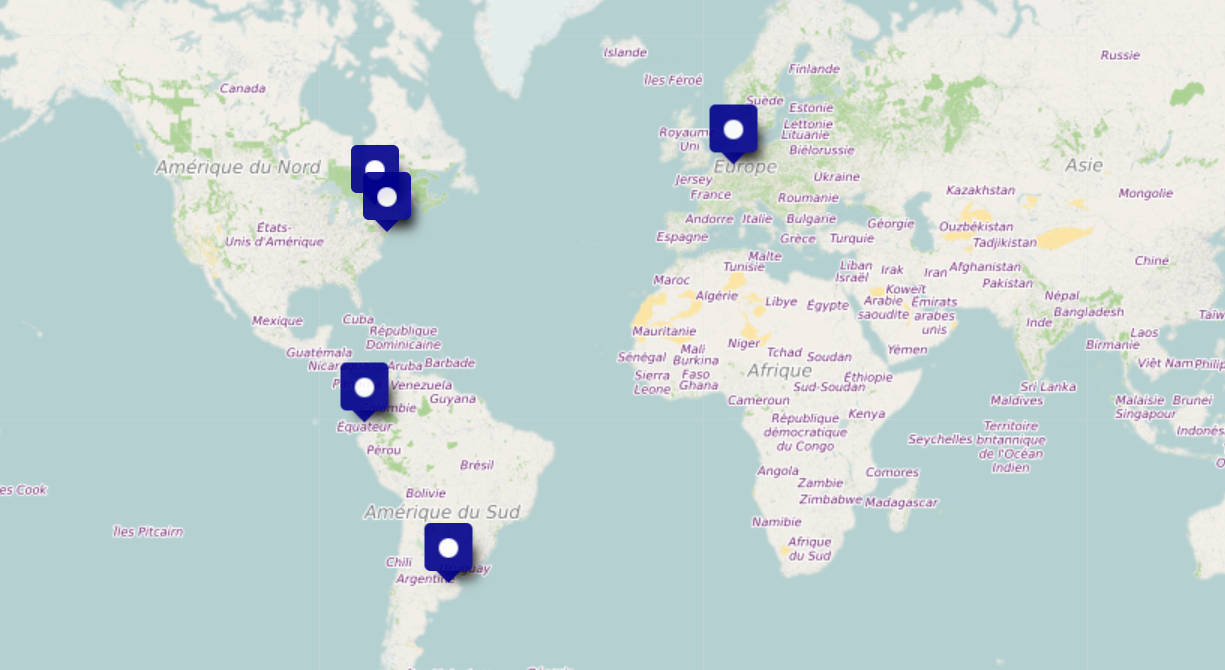 Dispute settlement mechanisms seized in the Chevron/Ecuador dispute
Domestic mechanisms
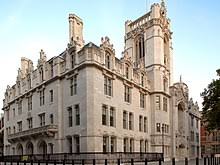 Domestic courts
Of the State in which the damage occurred
Of another State
Alternative dispute resolutions bodies
Framework:
Claimants: individuals, peoples or NGOs 
Defendants: individuals, businesses (direct author or its parent company), public authorities
Issues:
Independence
Jurisdiction
Enforcement
International Courts
The available courts:
The ICJ: interstate disputes
Human-Rights regional courts (ECtHR, IACtHR, ACtHPR) : Individual, groups or NGOs v. States
The ICC: Criminal responsibility of individuals
Issues:
Jurisdiction based on States’ consent
Articulation with domestic remedies
Implementation/enforcement
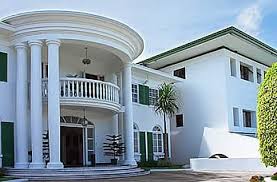 Other international mechanisms
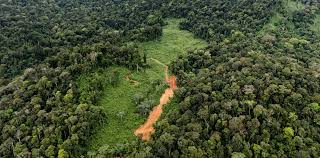 Human-rights treaty bodies (HCR, CERD…)
Individuals, Peoples or NGOs v. States 
The “Montagne d’or” case before CERD (2019)
OECD National Contact Points
Individuals, Peoples NGOs v. Businesses
World Bank Inspection Panel
Affected persons v. the World Bank
Issues: 
Jurisdiction
Implementation
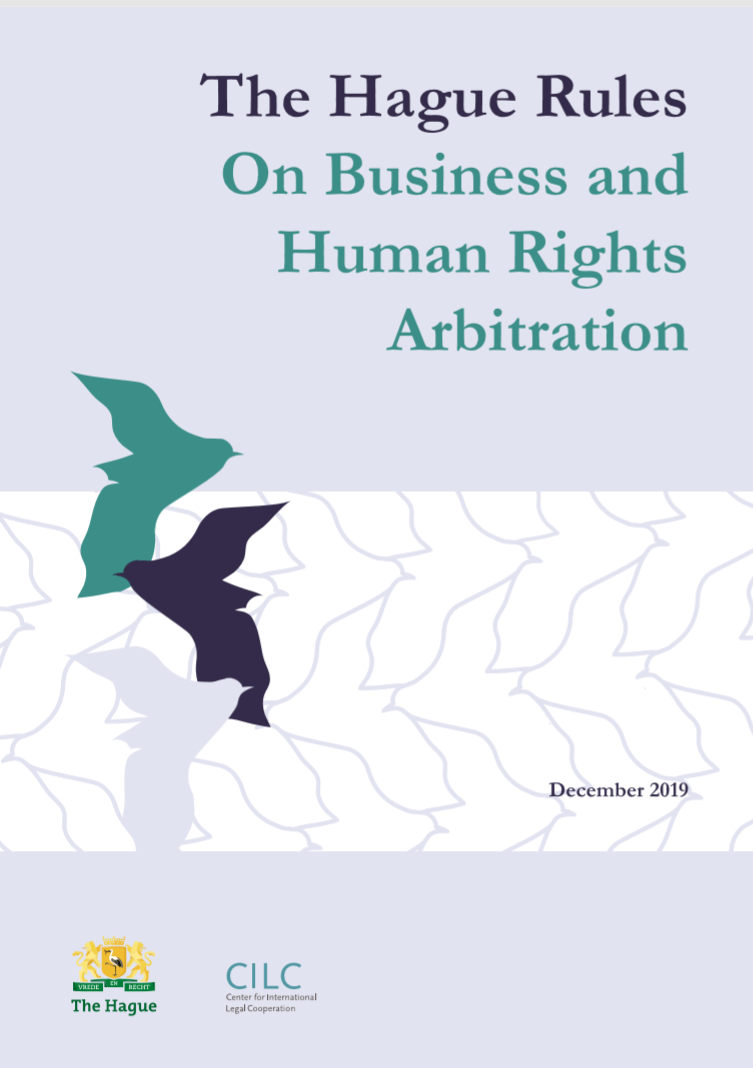 International arbitration
Inter-State arbitration
Arbitration between private persons :
Bangladesh framework agreement on Fire and Building Safety: dispute settlement by the Permanent Court of Arbitration (PCA)
Hague Rules on Business and Human Rights arbitration
Investor-State arbitration (indirect impact on indigenous rights)
2. Drivers for the selection of an option
Availability
Procedural hurdles
Potential outcome
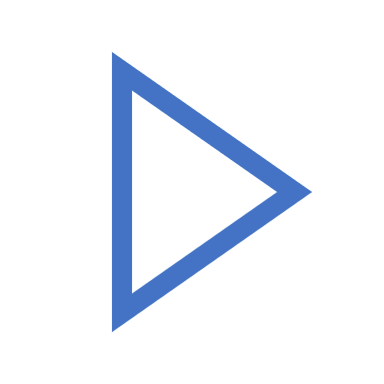 Availability
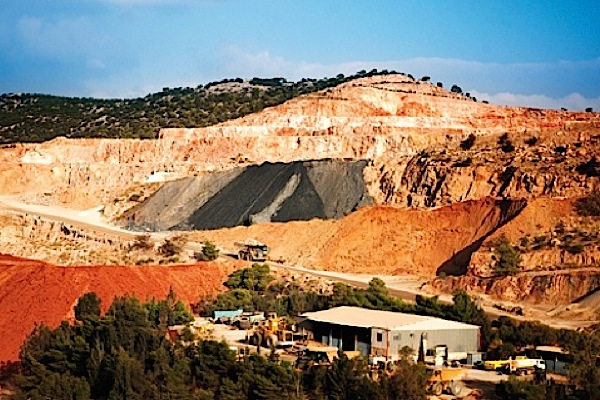 Standing
Jurisdiction
Admissibility
Proof and evidence
Costs
Interim measures
Publicity and participation
Procedure
Outcome
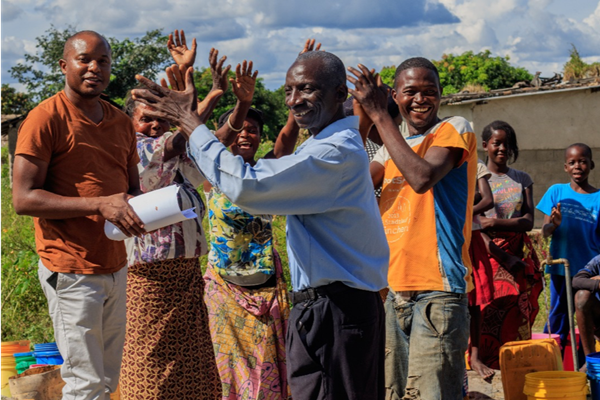 The defendant
The remedies
Type
Bindingness
Implementation/enforcement
Direct effect and indirect impact